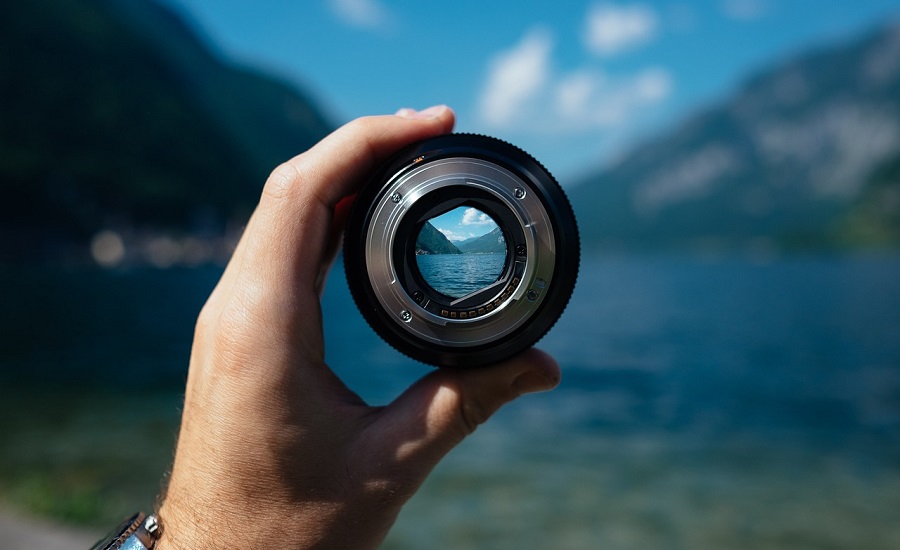 Week at A Glance for Science
November 7-11
Water in Earth’s Processes
November 7-11
c. Ask questions to identify and communicate, using graphs and maps, the composition, location, and subsurface topography of the world’s oceans.
b. Plan and carry out an investigation to illustrate the role of the sun’s energy in atmospheric conditions that lead to the cycling of water. 

(Clarification statement: The water cycle should include evaporation, condensation, precipitation, transpiration, infiltration, groundwater, and runoff.)
Homework for Science
Monday:   2 square “draw ocean floor”  in square #2
                  Ch. 15 WB p. 456-457

Tuesday:  2 square “draw ocean floor” in square #4
                  Ch. 15 WB p. 458-459

Wednesday:  New 2 square “draw rock cycle” in square #2
                      water cycle #3, earth’s layers #4

Thursday:   2 square “draw ocean floor”  in square #2,#3
                    Ch. 15 WB p. 460-463
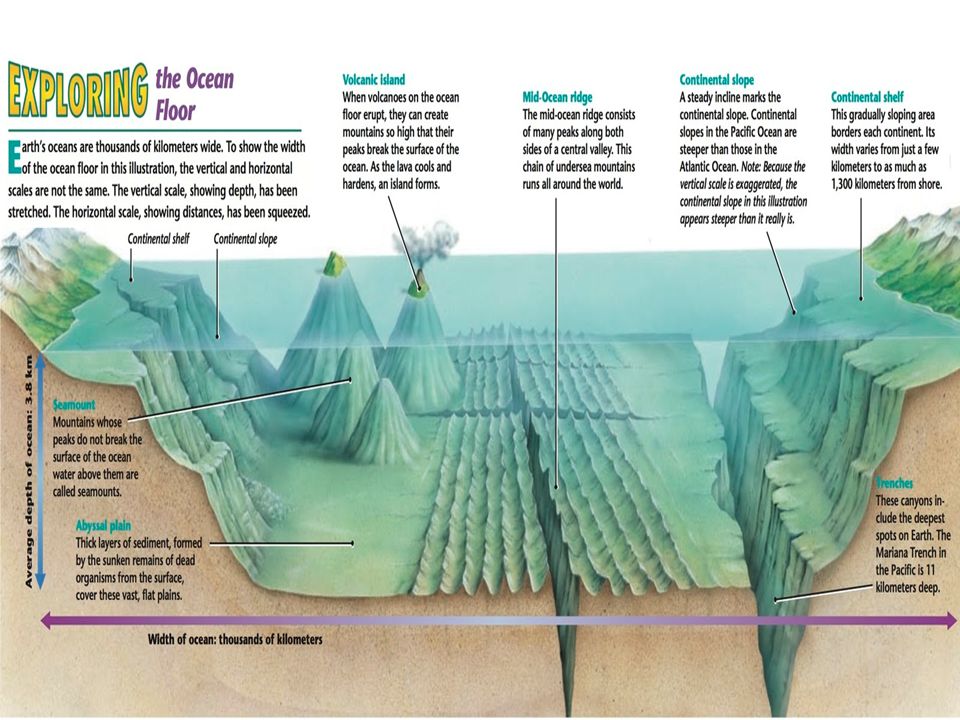 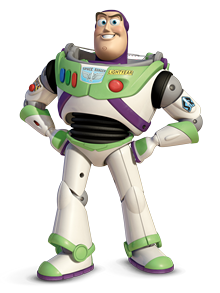 Video :  Mapping the Topography of the Ocean Floor
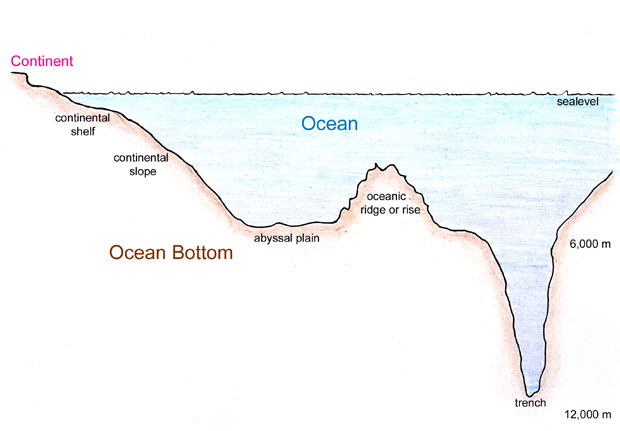 Click for Link to Website
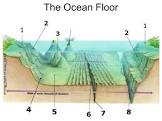 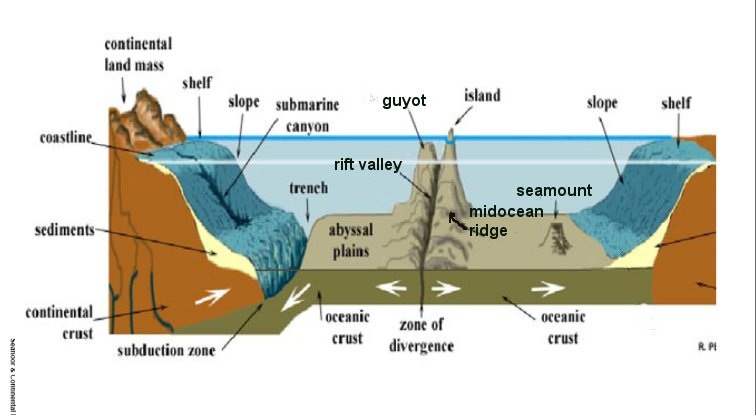 https://www.thinglink.com/scene/986989732015636481
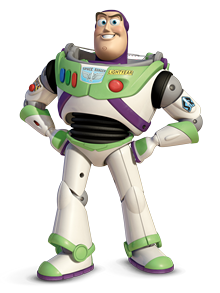 5
2
6
Water
Sun
Heat
Evaporation
Condensation
Precipitation
Transpiration
Run off
3
7
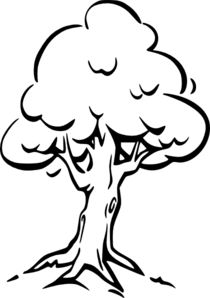 4
8
1
5
2
6
3
7
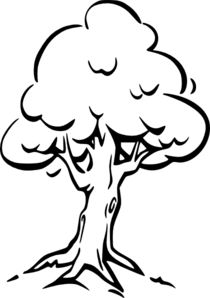 4
8
1
Video Link: Water Cycle
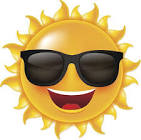 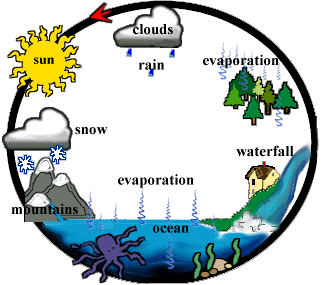 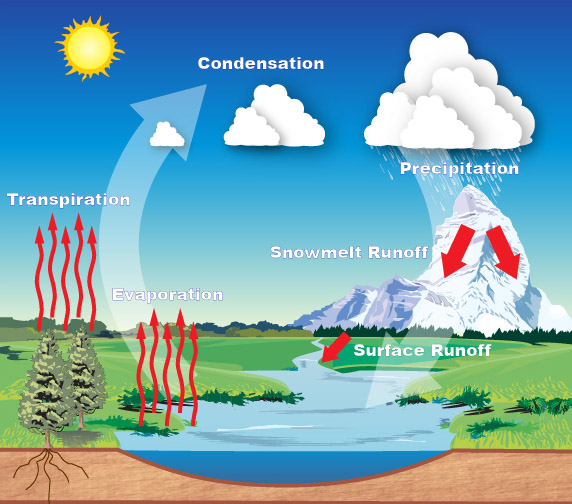 Video Link: Water Cycle
Distribution of Water on Earth
96.5 %    Oceans, seas, bays

1.74%      Ice caps, Glaciers

1.69%     Ground water

.022%     Permafrost
.013 %     Lakes
.002%     Rivers
.001%      Soil
.001%      Atmosphere/ water vapor
.0008%    Swamps
.0001%    Biological / living organisms
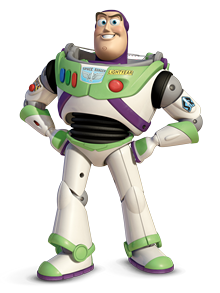 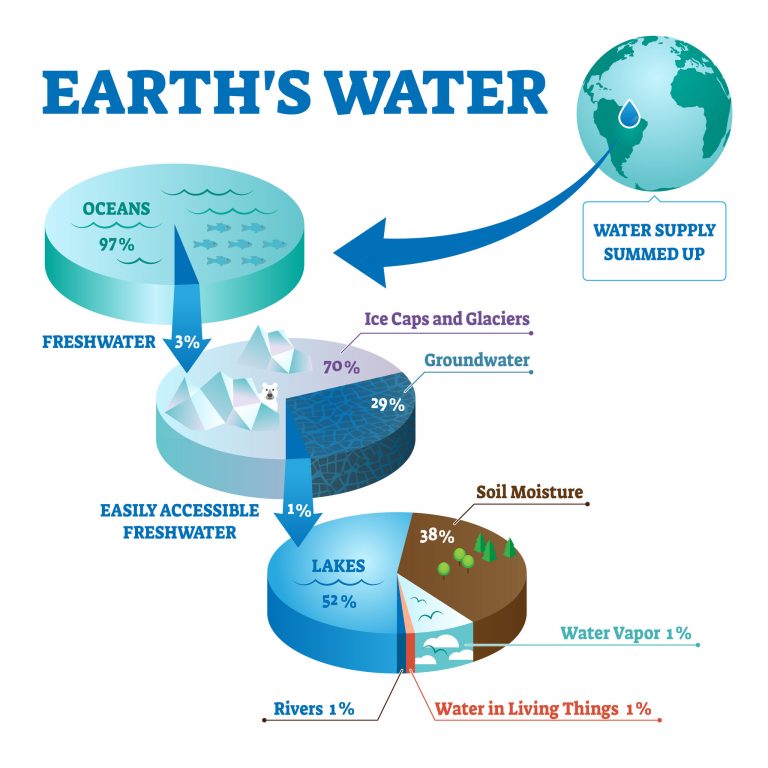 Video Link
Video Link
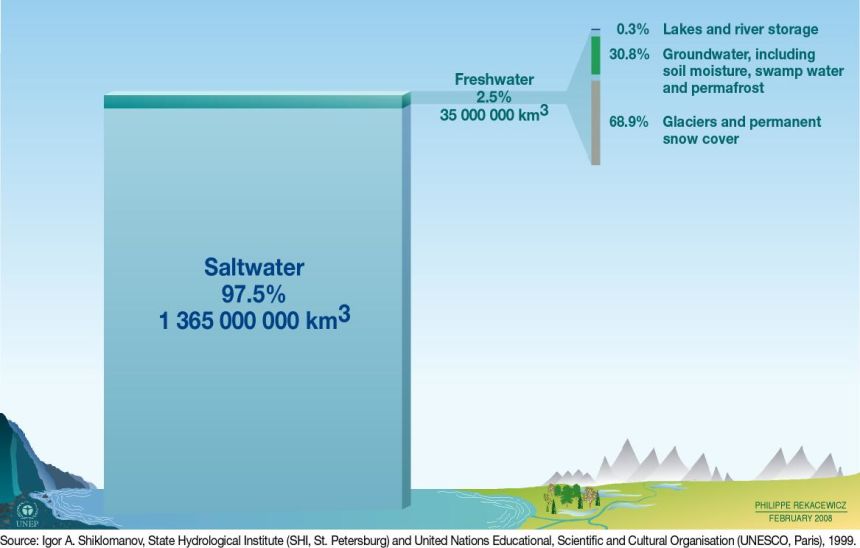 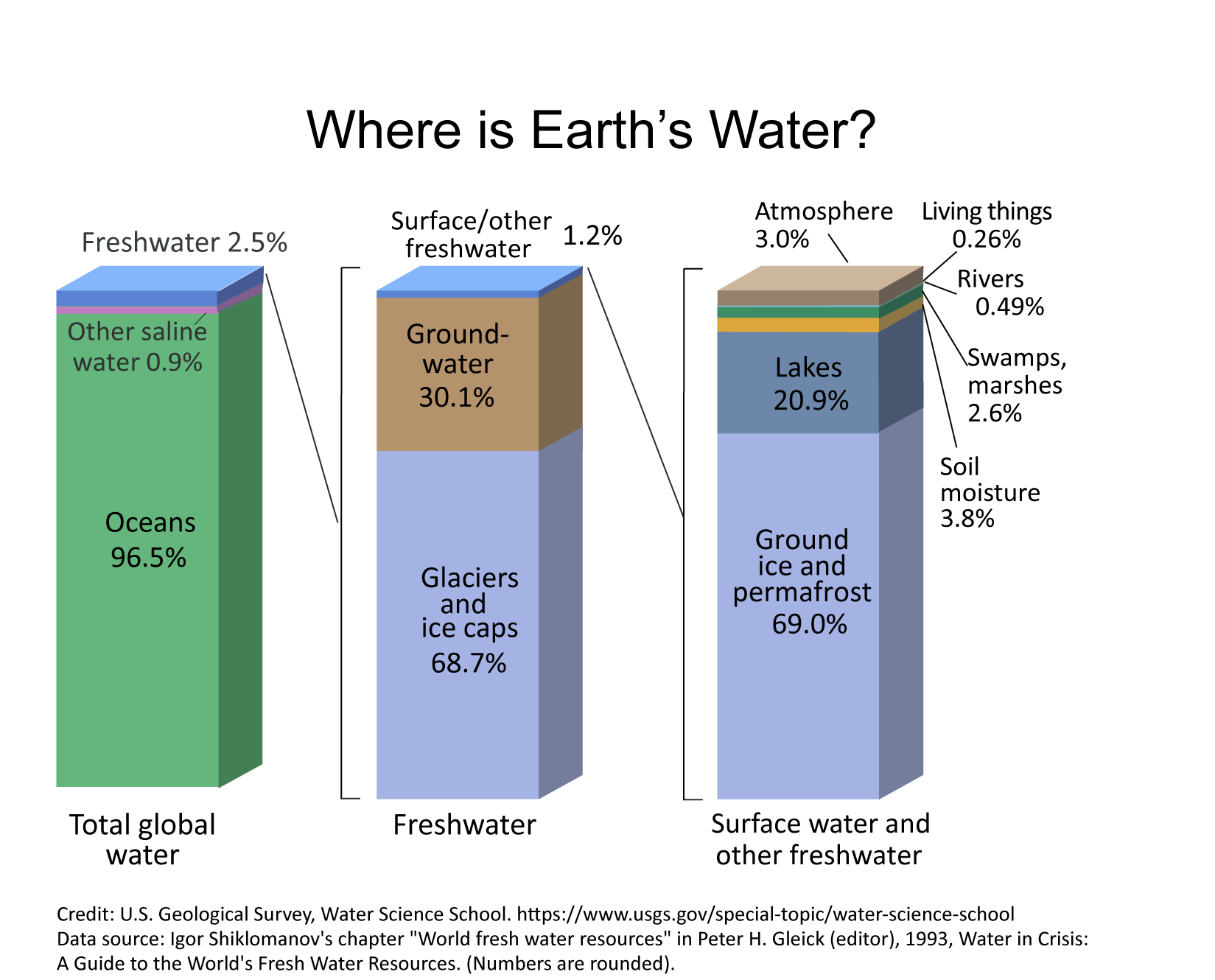 Video Link
Monday, November 7
Standard:    c. Ask questions to identify and communicate, using graphs and maps, the composition, location, and subsurface topography of the world’s oceans. 

Learning Target: I can identify the subsurface topography of the world’s oceans.

Warm-up:  Chapter 15 Workbook Packet

Work Session: Direct Instruction; Introduce the Oceans and the topography of the ocean floor. Video.  Trace Map of Ocean Floor. Quizziz for Water Cycle. Students will make PowerPoint Study Guide.
                                               LAB DAY: 30 minutes

Closing: TOD

Reminders:  Retakes and Missing Work
Tuesday, November 8
Standard:    c. Ask questions to identify and communicate, using graphs and maps, the composition, location, and subsurface topography of the world’s oceans. 

Learning Target: I can identify the subsurface topography of the world’s oceans.

Warm-up:  Chapter 15 Workbook Packet

Work Session: Direct Instruction; Introduce the Oceans and the topography of the ocean floor. Video.  Trace Map of Ocean Floor. Quizziz for Water Cycle. Students will make PowerPoint Study Guide; shoe box model; create a ocean floor puzzle and water cycle puzzle.

Closing: TOD

Reminders:  Retakes and Missing Work
Wednesday, November 9
Standard:    c. Ask questions to identify and communicate, using graphs and maps, the composition, location, and subsurface topography of the world’s oceans. 

Learning Target: I can identify the subsurface topography of the world’s oceans.

Warm-up:  Chapter 15 Workbook Packet

Work Session: the topography of the ocean floor. Students will make PowerPoint Study Guide; shoe box model; create a ocean floor puzzle and water cycle puzzle.

Closing: Think-Pair-Share

Reminders:  Retakes and Missing Work
Thursday, November 10
Standard:    c. Ask questions to identify and communicate, using graphs and maps, the composition, location, and subsurface topography of the world’s oceans. 

Learning Target: I can identify the subsurface topography of the world’s oceans.

Warm-up:  Chapter 15 Workbook Packet

Work Session: students will use laptops to research and investigate the oceans, composition, locations, and ocean floor topography; shoe box model; create a ocean floor puzzle and water cycle puzzle.

Closing:  Class Discussion/Summary

Reminders:  Retakes and Missing Work
Friday, November 11
No School
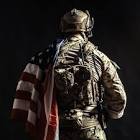 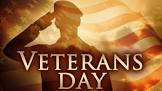 Students will have 15 minutes of Homework each evening.
4 Squares  (usually a drawing)

Rock Cycle Puzzle

Chapter 1 or 3  Workbook Pages

Powerpoint Study Guide

Study Notes or Study Guides

Watch Video from Week at a Glance
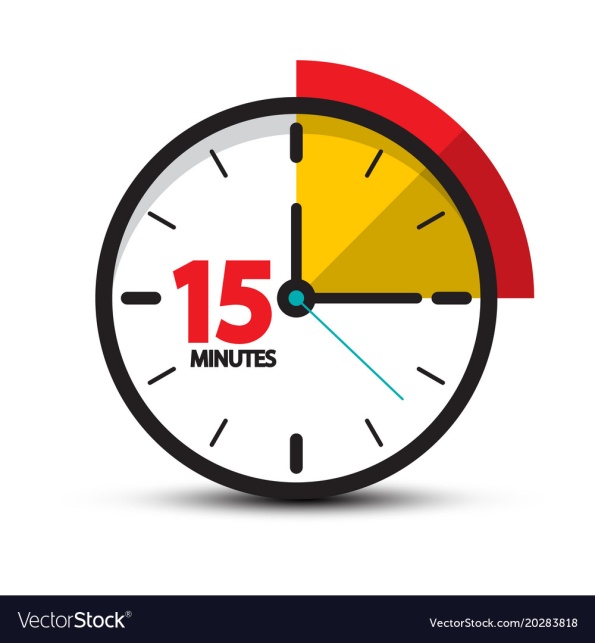 Resources
https://oceantoday.noaa.gov/watercycle/
https://www.geographyrealm.com/water-earth/
https://www.youtube.com/watch?v=QcteL7-0-74
S6E3. Obtain, evaluate, and communicate information to recognize the significant role of water in Earth processes. 

a. Ask questions to determine where water is located on Earth’s surface (oceans, rivers, lakes, swamps, groundwater, aquifers, and ice) and communicate the relative proportion of water at each location. 

b. Plan and carry out an investigation to illustrate the role of the sun’s energy in atmospheric conditions that lead to the cycling of water. 

(Clarification statement: The water cycle should include evaporation, condensation, precipitation, transpiration, infiltration, groundwater, and runoff.)


c. Ask questions to identify and communicate, using graphs and maps, the composition, location, and subsurface topography of the world’s oceans. 

d. Analyze and interpret data to create graphic representations of the causes and effects of waves, currents, and tides in Earth’s systems.